Food Traditions
Take 3 - 5 Digital Pictures
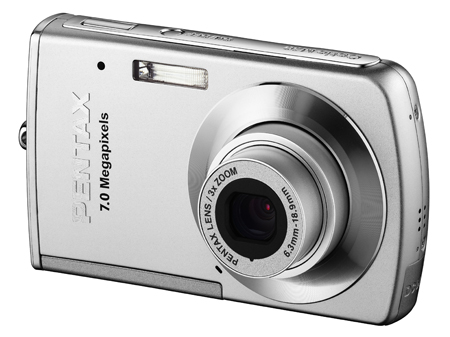 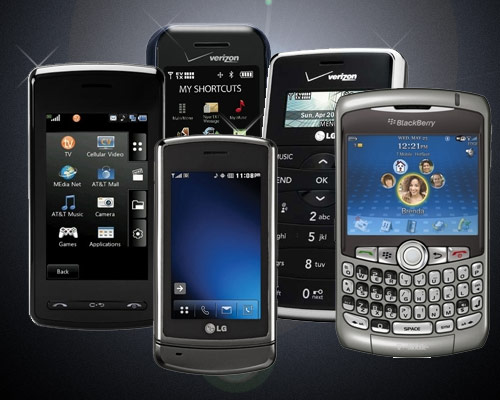 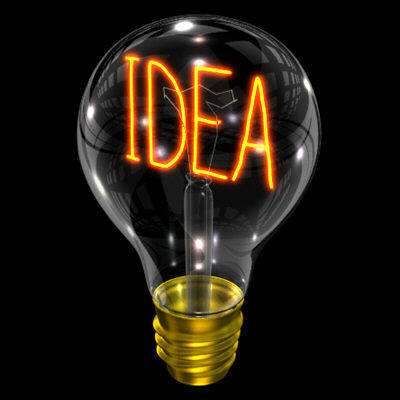 Traditions
What we eat with
Who we eat with
A family recipe
A favorite dish or dessert
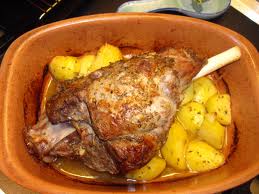 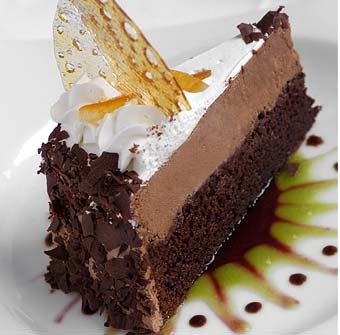 Email the pictures
2 – 3 sentences describing each picture
Who is in the picture ?
What is the picture of ?
Why is it special to you ?
Where is the United States?
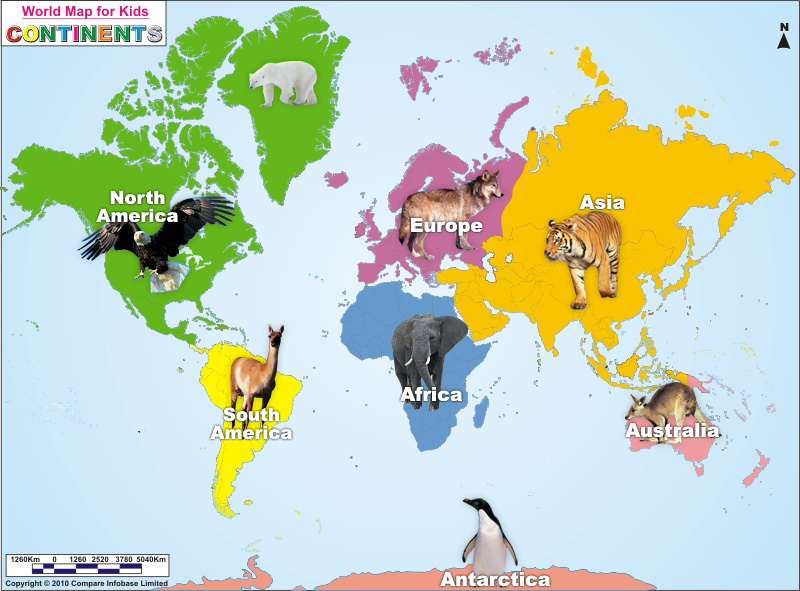 Where is Texas?
Corpus Christi, Texas
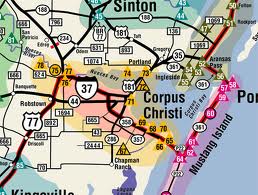